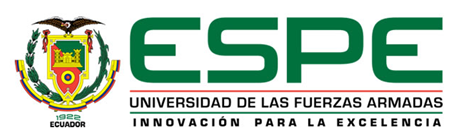 DEPARTAMENTO DE CIENCIAS ECONOMICAS ADMINISTRATIVAS Y DE COMERCIO CARRERA DE INGENIERÍA MERCADOTECNIA TESIS PREVIO A LA OBTENCIÓN DEL TÍTULO DE INGENIERA EN MERCADOTECNIA AUTOR: MOLINA REA, KARINA GABRIELA TEMA: ESTUDIO TRANSDISCIPLINARIO DE COMERCIALIZACIÓN Y USO MÉDICO DE ANESTÉSICOS INHALATORIOS EN EL DISTRITO METROPOLITANO DE QUITO   DIRECTOR: ING. OJEDA, JORGECODIRECTOR: ING. QUINTANA, ARMANDO SANGOLQUÍ, ABRIL 2014
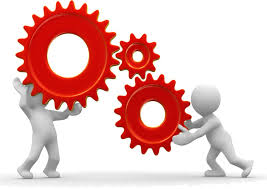 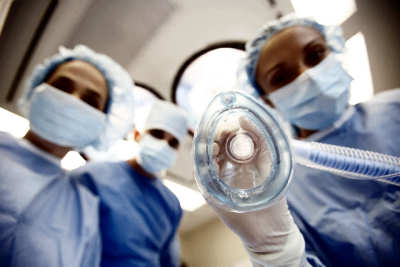 TRANSDISCIPLINARIDAD
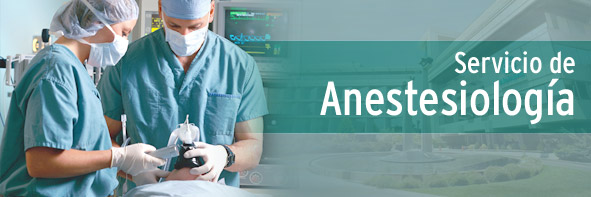 La investigación presentada articula las distintas disciplinas que intervienen en la comercialización y uso médico de anestésicos inhalatorios en post de resolver un problema en común.  La profundidad e interacción de los sujetos investigados, se sustentan en la trandisciplinaridad, a fin de obtener conocimientos en un saber único.
OBJETIVO
Realizar el estudio transdisciplinario de comercialización y uso médico de anestésicos inhalatorios en el Distrito Metropolitano de Quito, a través de la investigación para definir mecanismos de discusión que generen la reflexión.
ESQUEMA TRANSDISCIPLINARIO
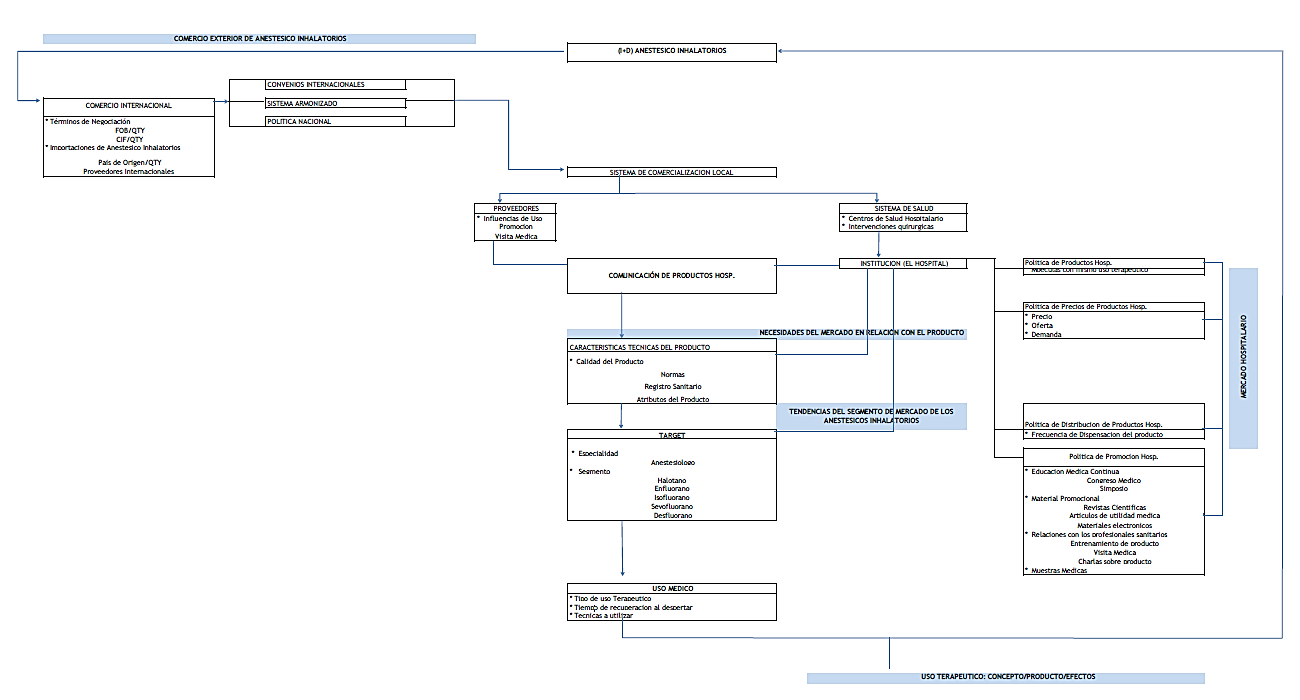 OBJETO DE INVESTIGACION
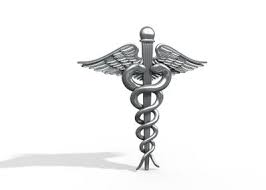 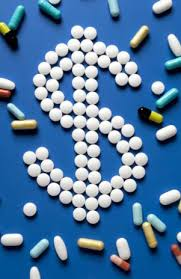 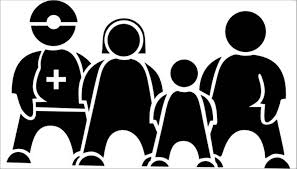 IMPORTACIONES
COMERCIALIZACION LOCAL
Especialistas de Producto
MERCADO INSTITUCIONAL HOSPITALARIO
Según la OMS, de cada 25 personas, 1 aproximadamente es intervenida quirúrgicamente
La demanda de anestesia inhalatoria está determinada por las cirugías que se realizan en la instituciones. El 57% perteneciente al sector público y el 43% al sector privado. Del 100% de cirugías, el 60% utilizan anestesia inhalatoria.
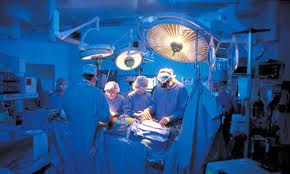 COMPETIDORES
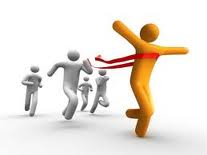 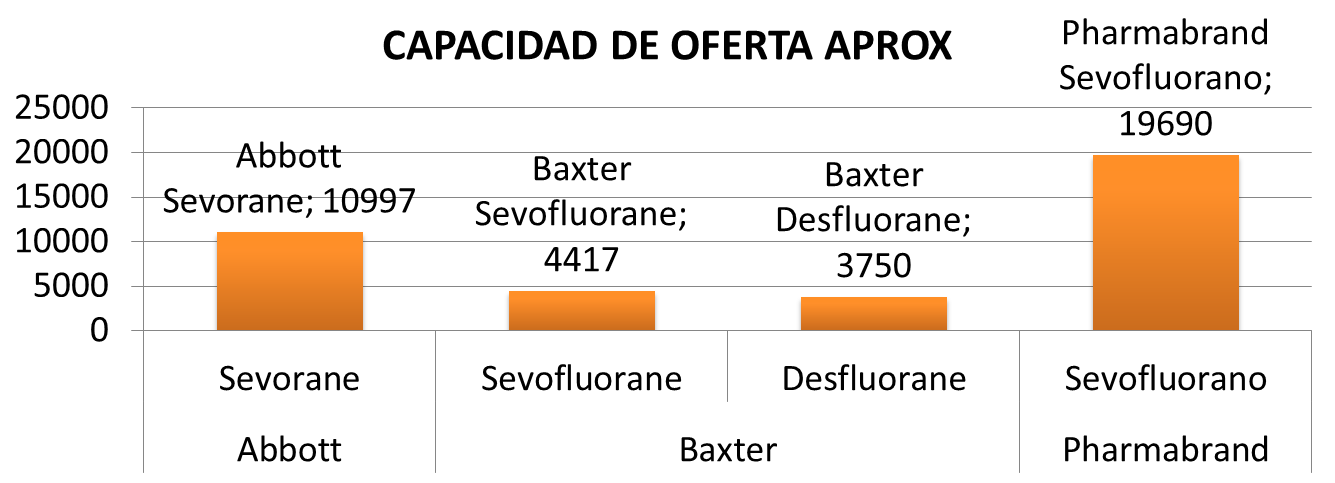 SEGMENTACION
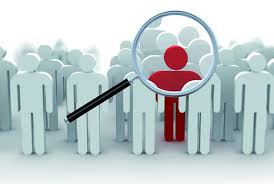 USO MEDICO
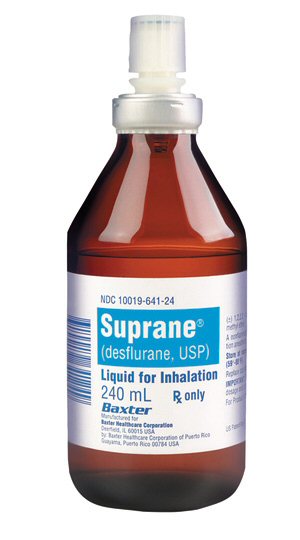 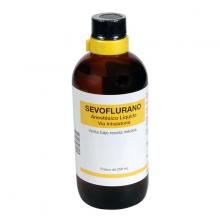 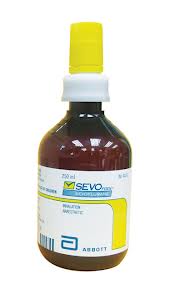 DISCUSION